ФЕДЕРАЛЬНАЯ АНТИМОНОПОЛЬНАЯ СЛУЖБА
Изменения в законодательство о контрактной системе 
Разъяснения ФАС России по проблемам правоприменения 44-ФЗ




Москва, 2020
Проблемы 44-ФЗ и пути решения
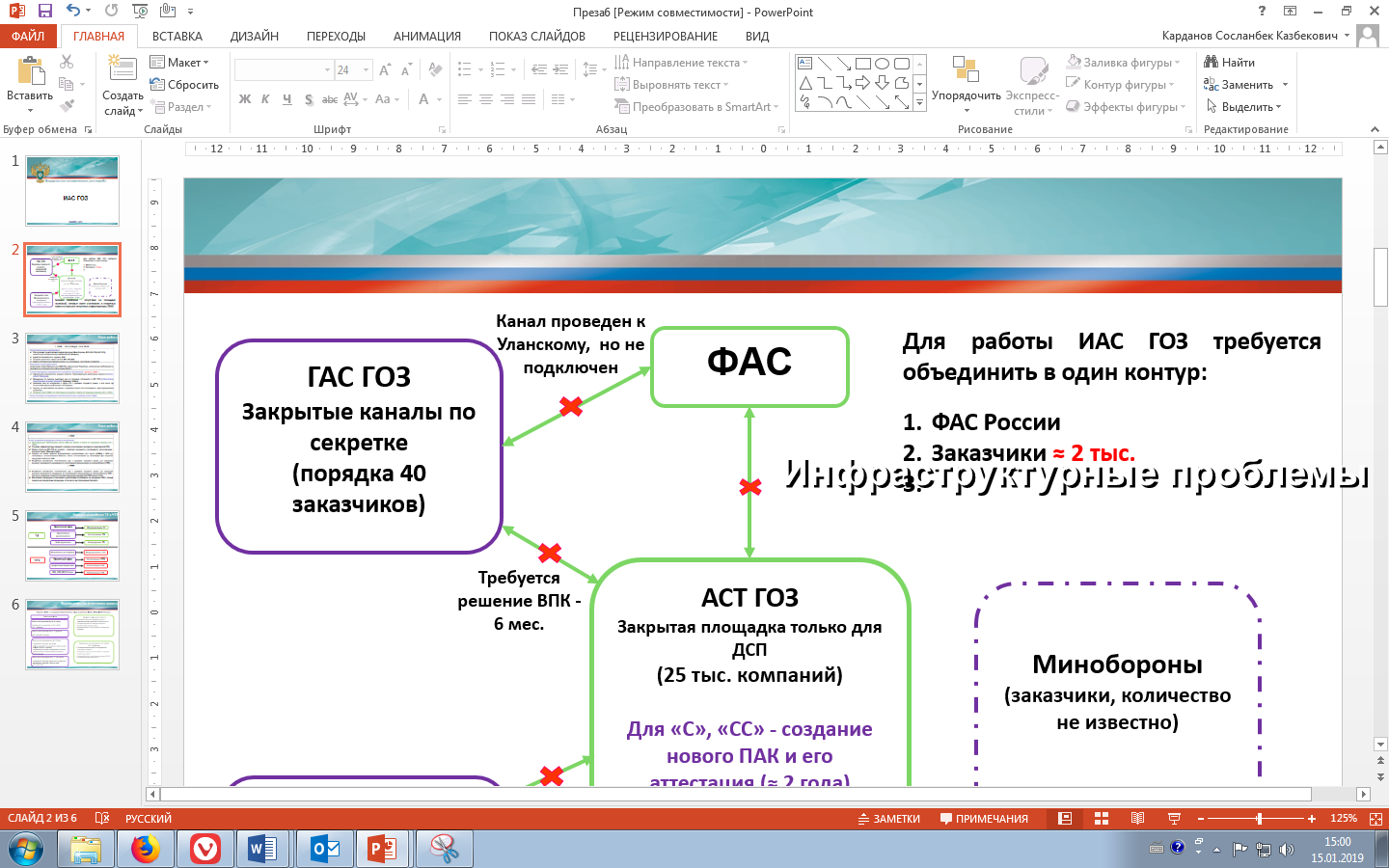 Проблемы
Предложения
Установление только согласия (по аналогии с закупками строительных работ) от участника на работы (услуги) при которых поставляются товары, и при поставке товаров – ограниченный перечень характеристик на закупку (например, не более 5)
Установление заказчиками в документации о торгах «ловушек» для формального отклонения участников
Проведение аукциона через 2 часа после окончания срока подачи заявок для всех видов закупок товаров, работ, услуг
Сговор на торгах
Исключение цикличности проведения закупок
«Цикличность» проведения закупки
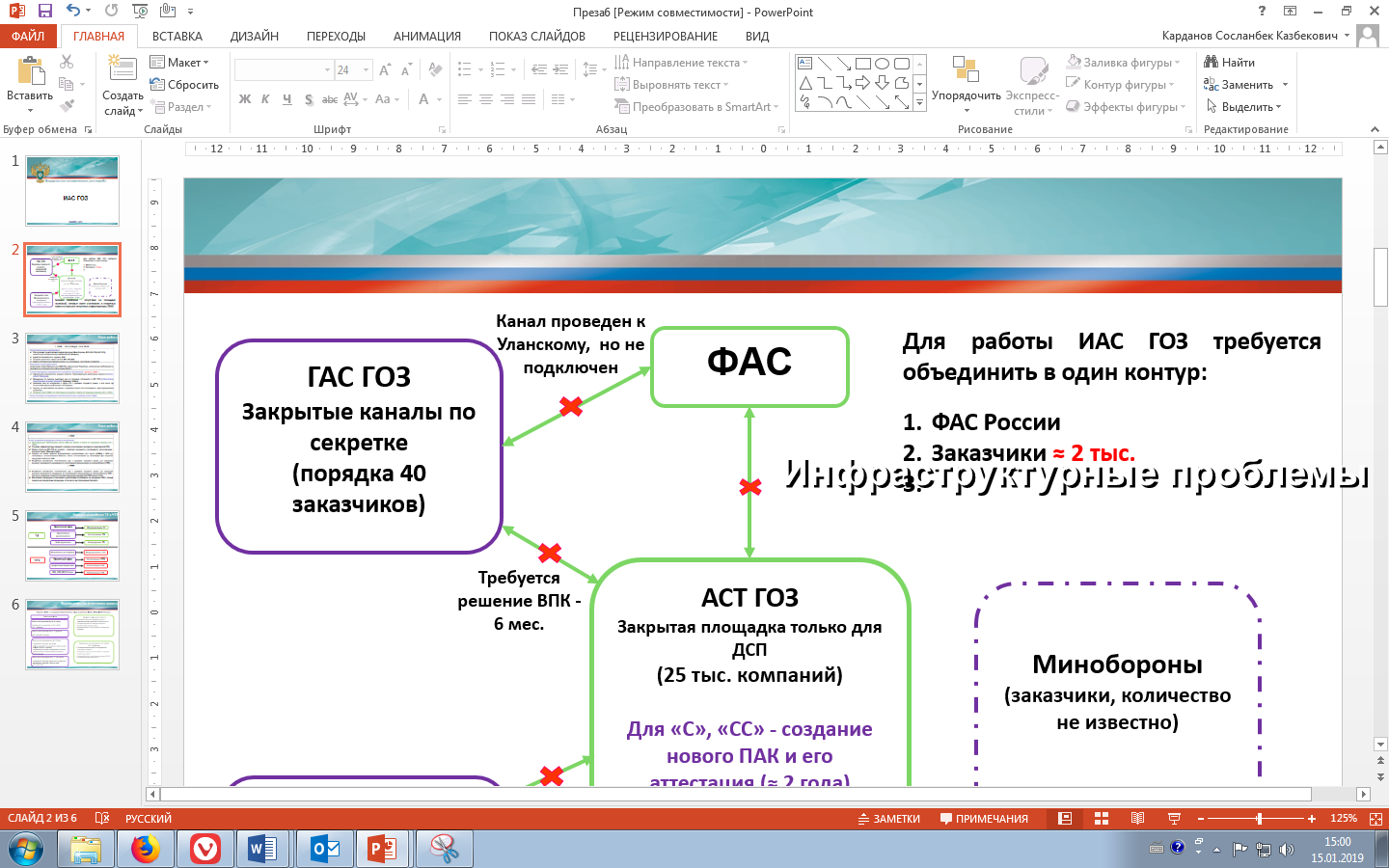 Развитие добросовестной конкуренции по 44-ФЗ
Автоматическое присвоение рейтинга в ЕИС в зависимости от качества, количества и стоимости исполненных контрактов
Высокий
Рейтинг деловой репутации предпринимателей
Базовый
Использование рейтинга для: - допуска на торги
- объективной оценки участника на торгах
- снижение размера обеспечения заявки и контракта в зависимости от рейтинга
Низкий
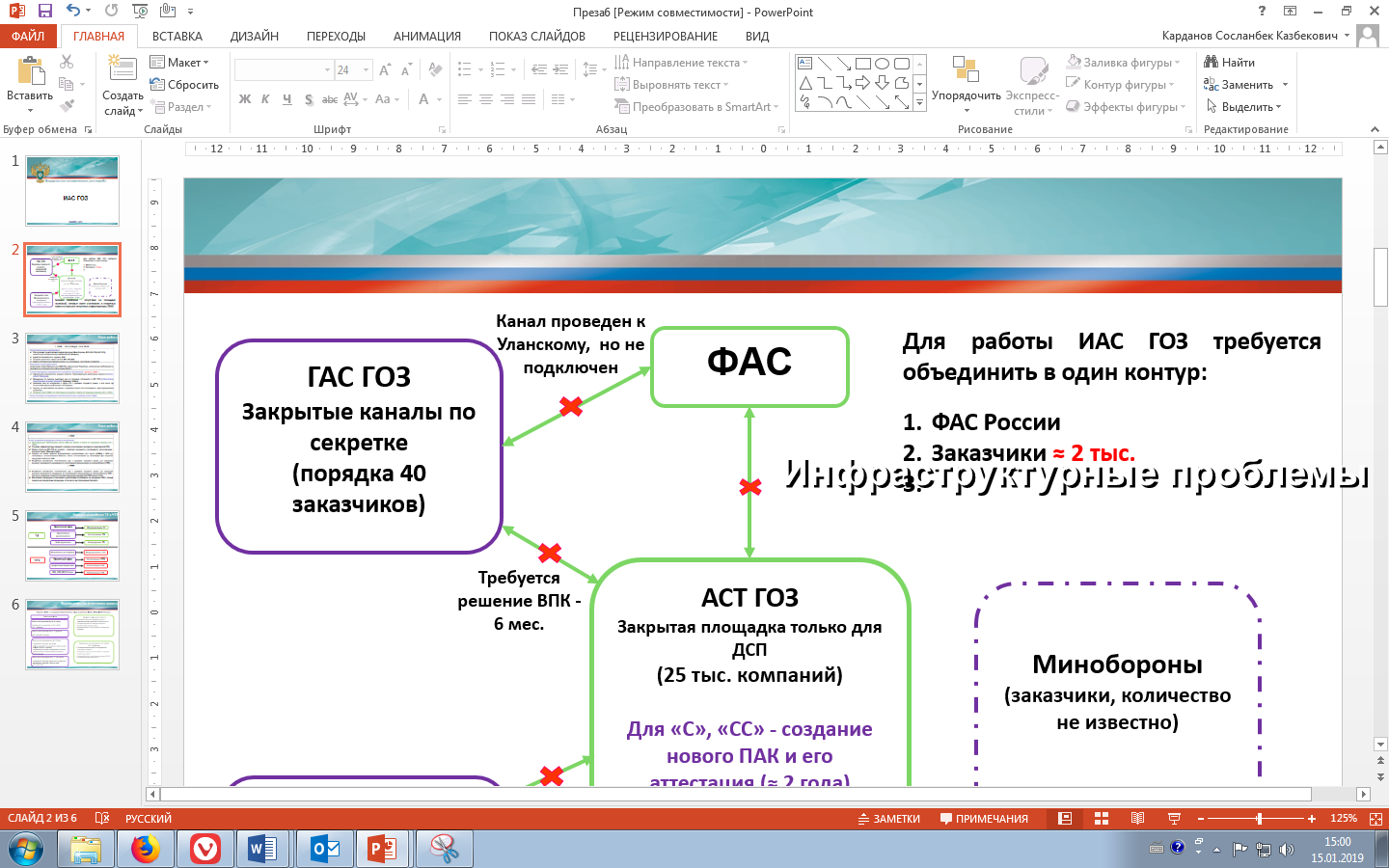 Развитие электронных процедур
Единая форма для банковской гарантии
Вся претензионная и иная официальная переписка заказчика с исполнителем по контракту должна быть в ЕИС
Подача жалобы и официальное уведомление участников  через ЕИС
Внесение изменений в Договор ЕврАзЭС с целью ведения новой процедуры - закупки через электронный  магазин !
Повышение качества исполнения контрактов по 44-ФЗ
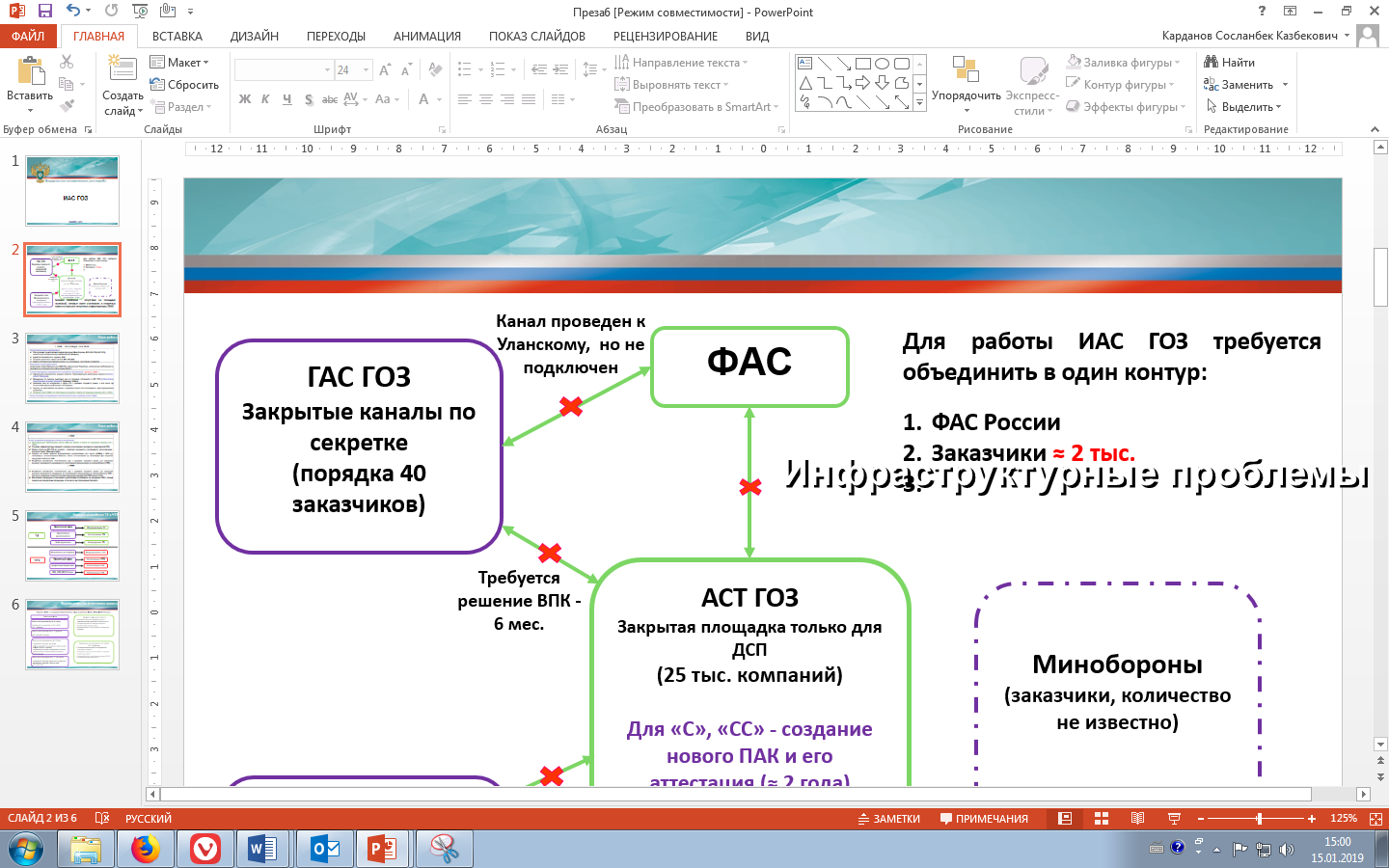 Опыт исполнения контракта (договора) не менее 20% от НМЦК от 20 млн. руб.
Автоматическая проверка наличия опыта у участника закупки. 
Борьба с профессиональными жалобщиками. Подать жалобу может только то лицо, которое имеет право на подачу заявки
Введение универсальной предквалификации на торгах по  44-ФЗ и 223-ФЗ
1. Сокращение сроков одностороннего расторжения контракта.
2. Установление закрытого перечня случаев одностороннего отказа  заказчика от исполнения контракта.
3. Установление права исполнителя обжаловать решение заказчика об одностороннем отказе от исполнения контракта.
1. Устаревшая и затянутая процедура расторжения контракта 
2. Отсутствие у предпринимателей возможности защитить свои права при исполнении контракта
Дополнительные требования к участникам закупки в соответствии с изменениями Постановления Правительства РФ № 99 (ПП 921)
Доп. требования устанавливаются:
для федеральных нужд с НМЦК 10 млн. руб., 
для нужд субъектов РФ и муниципальных нужд с НМЦК 5 млн. руб.
Новые основания для применения: закупка работ по подготовке проектной документации и (или) выполнению инженерных изысканий – подтверждается наличием за последние 5 лет до даты подачи заявки одного контракта/договора стоимостью не менее 20 % НМЦК
Опыт учитывается за последние 5 лет (было 3 года)
Подтвердить опыт по строительству, реконструкции нельзя контрактом по кап.ремонту и сносу объекта
Изменение размера стоимости контракта, предоставляемого в целях подтверждения опыта
Проведение закупок на выполнение строительных работ путем проведения конкурса (249-ФЗ, ПП 921)
Работы по строительству, реконструкции и кап.ремонту исключены из аукционного перечня
Право заказчика проводить аукцион/ конкурс
При проведении конкурса на строительство, реконструкцию, кап.ремонт заказчик вправе требовать только согласие на выполнение работ в соответствии с ПСД
Оценивается:
общая стоимость; 
общее количество;
наибольшая цена одного из исполненных контрактов (договоров)
При осуществлении строительных работ оценка опыта исключительно квалификации участника в части исполненных контрактов
Перенос сроков вступления ранее принятых поправок  (малые закупки) (449-ФЗ)
Увеличение минимальной цены для закупоку ед. поставщика по п. 4, 5 ч. 1 ст. 93 до 3 млн. руб.
в электронной форме и специальная процедура проведения торгов (малые закупки)
Поправка вступает в силу с 1 апреля 2021 года 
(вместо 1 июля 2020 года)
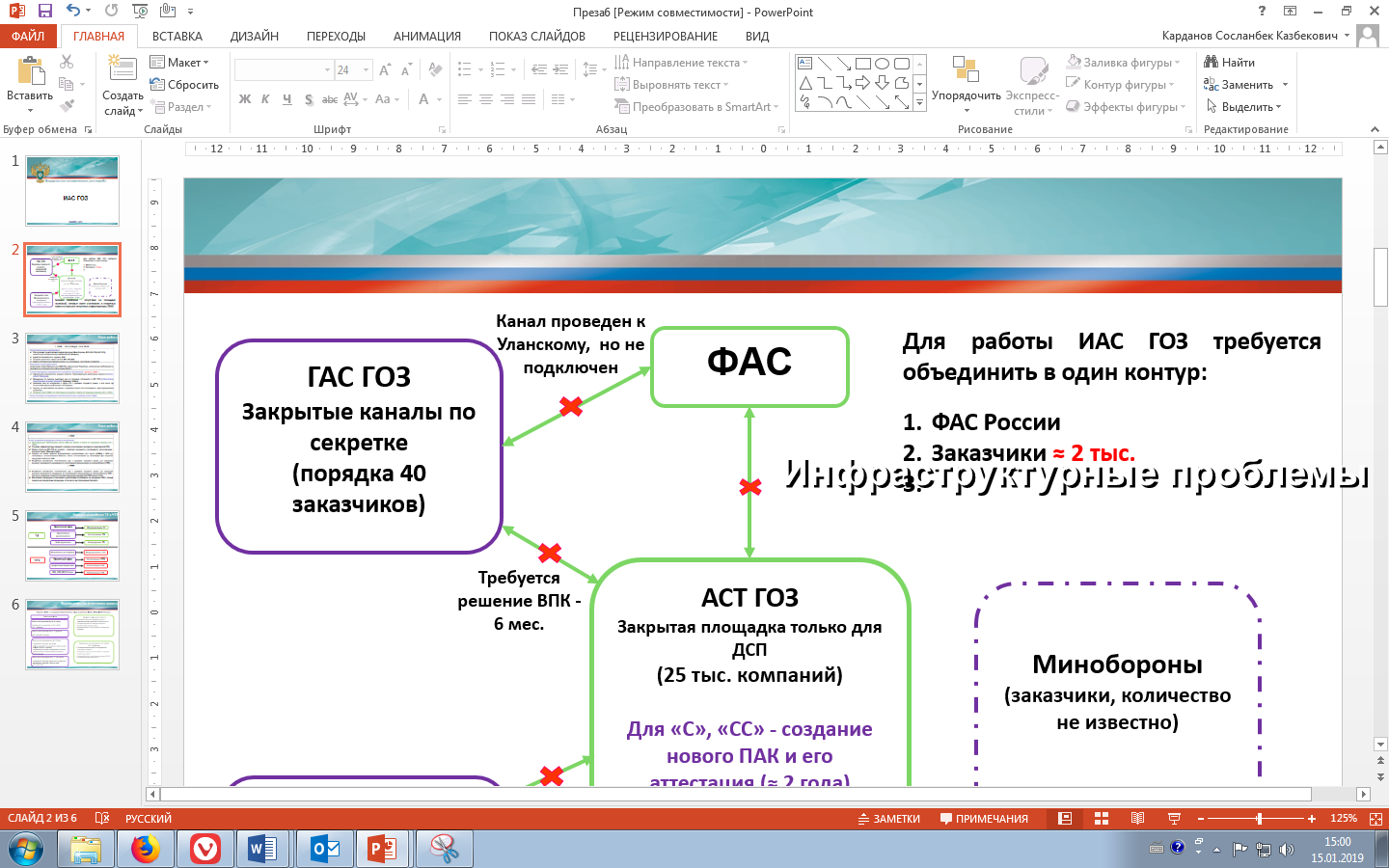 Спасибо за внимание!
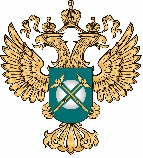 www.fas.gov.ru
en.fas.gov.ru
plan.fas.gov.ru
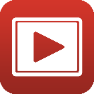 FASvideoTube
rus.fas
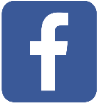 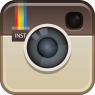 fas_time
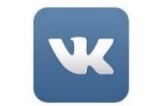 fas_rus
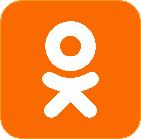 ok.fas
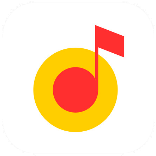 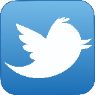 rus_fas
FAS.Tunes